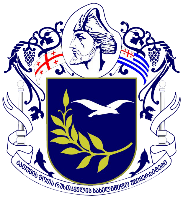 ტაო, ტაოელები, ტაოური დიალექტი
მამია ფაღავა
  მაია ბარამიძე
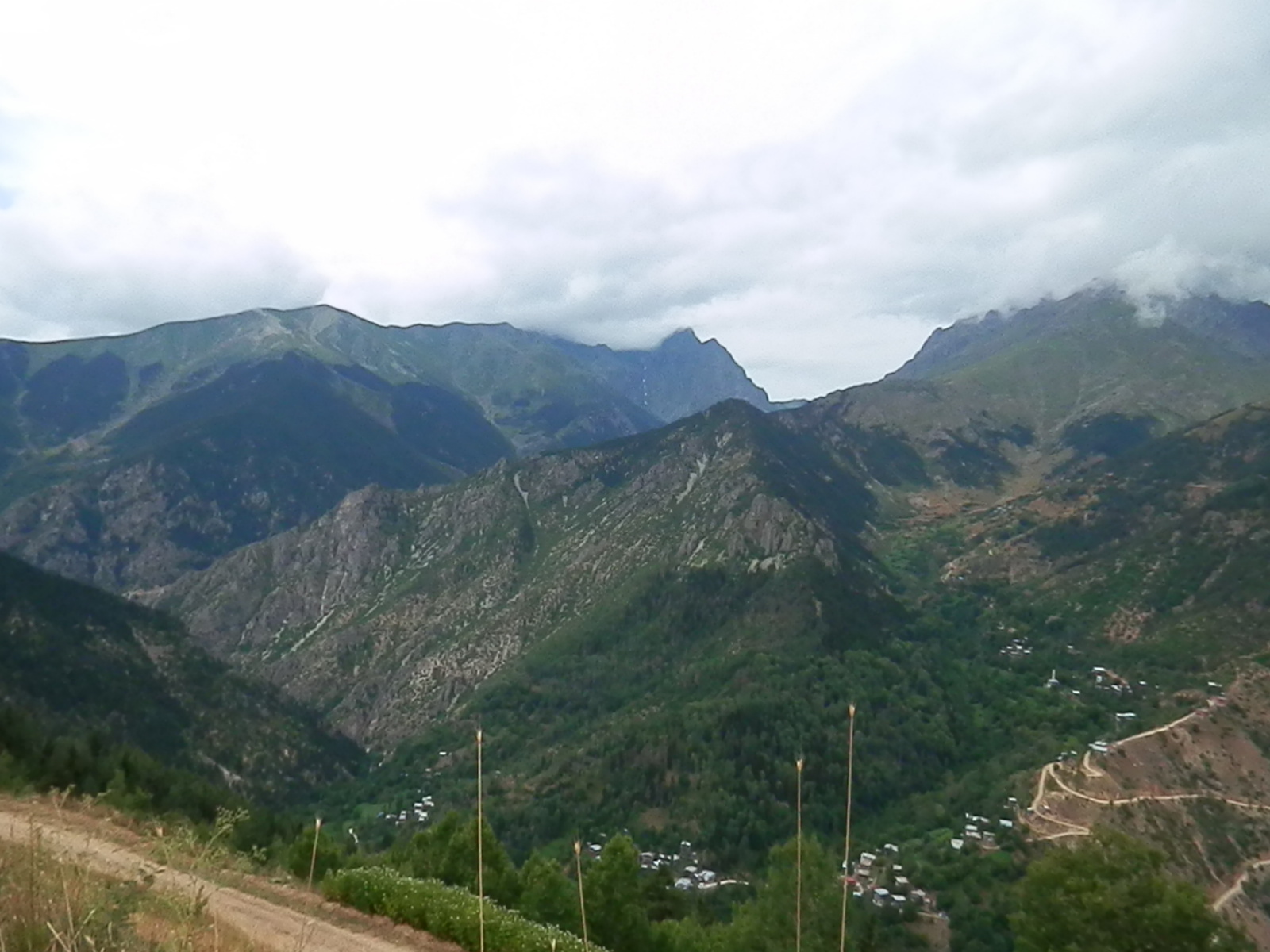 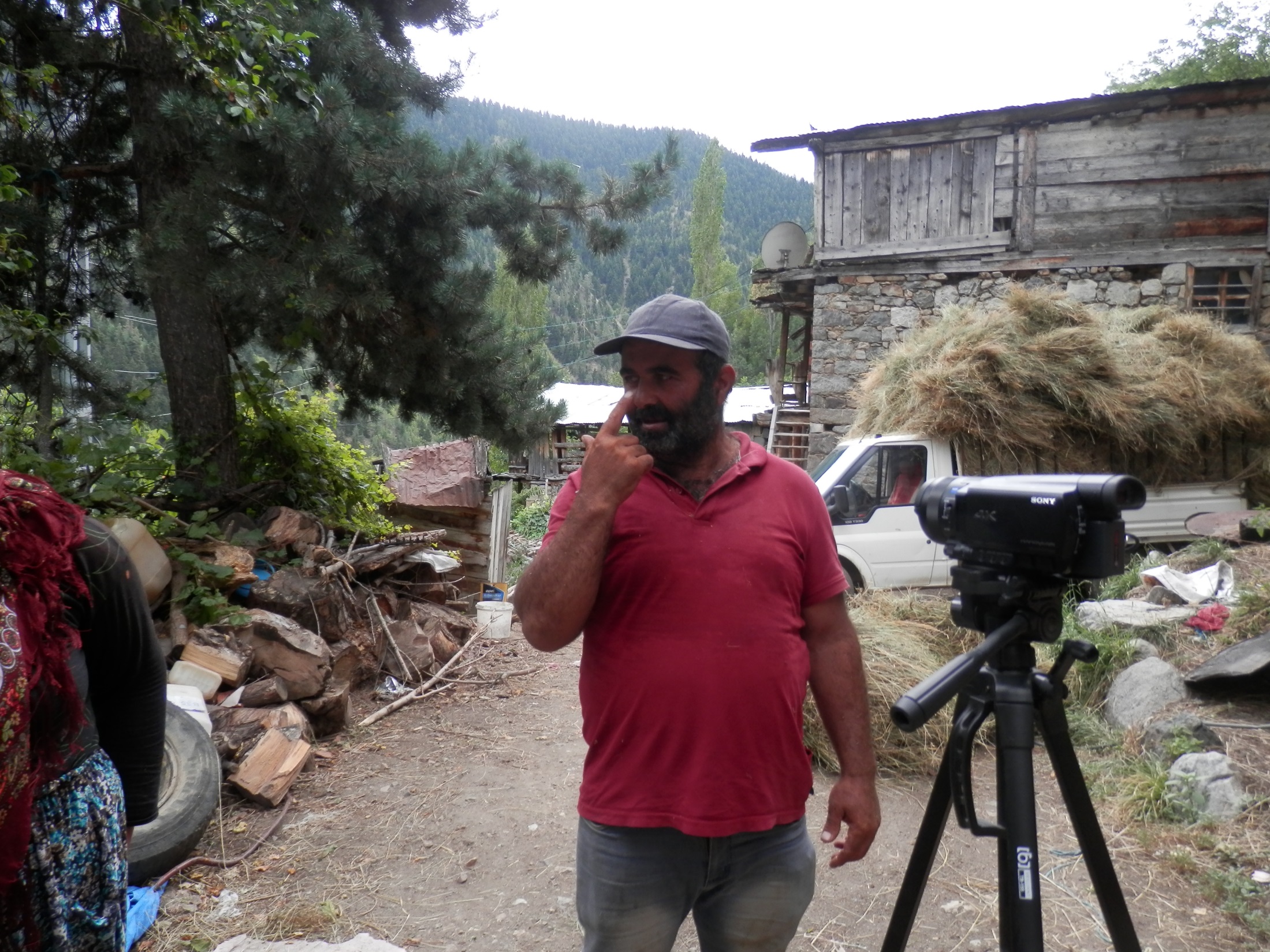 ისტორიული წყაროები
ურარტული                   -

ხურიტული                   - 

სომხურ წყაროები     -
ტაოხი

დიაოხი 

ტაიკ

ხი - ,,შვილს“
ხი - მრავლობითის სუფიქსი
კ’ -   მრავლობითობის სუფიქსი
ხ’ანით ნაწარმოები ტოპონიმები ტაოს ტოპონიმიის უძველესი ფენაა.აღნიშნული სუფიქსით ტაო უკავშირდება კავკასიურ და წინააზიურ სამყაროს და სცილდება - სომხურს.
ბალხი, კალმახი, ხუახი, მოხიში ... დაახლოებით ორი ათეული
ტაოში ე.წ. გვარები - ,,მეტსახელი გვარები’’ ნაწარმოებია -იან სუფიქსით.-იან ძე’სა და -შვილი’ს სინონიმია.
ქოიდ–იან–ი, კავლ–იან–ი, მუს–იან–ი, ისმაილოღლ–იან–ი, ეიბ–იან–ი, ქოჩელ–იან–ი, ყურდ–იან–ი, აილ–იან–ი, კოიდ–იან–ი, პაჩელ–იან–ი, ბასლ–იან–ი, იბრაიმ–იან–ი, ნაბ–იან–ი, სალ–იან–ი, თათარ–იან–ი, მაჰმად–იან–ი...
ტაოური ,,გვარის’’ წარმოებაში ტაოელი კაცის ისტორია ჩანს. 

ოსმალობის ხანაში –იან სუფიქსიანი გვარები –ოღლ’სუფიქსიანმა შეცვალა: 

ქორ–ოღლ–ი, ჭილაბ–ოღლ–ი, ჩაუშ–ოღლ–ი, ფესტილ–ოღლ–ი (შდრ. ფესტილი, ფესტილიანი), ქუჩუკაღა–ოღლ–ი, ბასილ–ოღლ–ი (შდრ. ბასილიანი)...
ტაოში ,,ქოხის სახელების“, ,,შტო–გვარების’’, ,,ლაღაბი გვარების’’ მაწარმოებლად დასტურდება –იან სუფიქსი, შავშეთსა და აჭარაში –იენთ, აჭარაში –ისან. 

–იან, –იენ–თ, ენ–თ, –ისან ფუნქციურად ერთი და იგივე ოდენობაა.
ტაოელთა შტო–გვარები სხვადასხვა შედგენილობისაა:
საკუთარი სახელისაგან: ვაჩეთები, ბექირიანი, შირინები||შირინიანი...
 ხელობის სახელისაგან: ხოჯიანი, მეძაღლენი...
 მეტსახელისაგან: ჩოლაღიანი||ჩოლაღები, კუდიანი (კუდიანი – თურქების მეტსახელია ქართველთა მიე შერქმეული), თულუღიანი...
 წარმომავლობის სახელისაგან: ქვაბელი...
ტაოურ სოფელში ,,სახლის გვარის“/,,ქოხის სახელის’’ საცხოვრისი:შტო–გვარები ჯგუფებად ცხოვრობენ და ქმნიან უბნებს:
ქვაბაის (გაღმა უბნის) ადგილების სახელებია: ტურციანნი, ზეინიანნი, ბექირიანნი, კუდიანნი. შესაბამისად, ტუციანების, ზეინიანების, ბექირიანების, კუდიანების სახლ–კარი.
იეთის: ფუჩიანნი, ბრაქიანნი, არტანნი. შესაბამისად: ფუჩიანების, ბრაქიანების, არტანების (არტიანების) საცხოვრისი...
უტავის: ქოჩელიანი, ყურდიანი, აილიანი, მაჰმადიანი. შესაბამისად: ქოჩელიანების, ყურდიანების, აილიანების, მაჰმადიანების უბნები.
მოსლიეთის: თოფლიანნი, ჰელიმიანნი, ხოჯიანნი, ეფენდიანნი, ყავაზიანნი, იბიშიანნი, აიდილიანნი. შესაბამისად: თოფლიანების, ჰელიმიანების, ხოჯიანების, ეფენდიანების, ყავაზიანების, იბიშიანების, აიდილიანების უბნები.
-იან სუფიქსიანი წარმოებით ტაოური ანალოგს ავლენს სვანურთან, ფერეიდნულთან, ალბანურთან... 
 -იან>-ია არაა მხოლოდ კოლხურ-სვანური ოდენობა, იგი საერთოქართველური კუთვნილებაა.
შტო–გვარის საცხოვრებელი უბნის სახელწოდებები ასევე უწარმოებიათ: –ეთ სუფიქსით, –ებ სუფიქსით:
ქვაბაგი: ქვაბელეთი, ფილაღრეთი||ფილარეთი...
უტავი: ვარღანეთი, კალმახათ’||კალმახეთ’, ნახსეთ’...
ზღაფორი: გირგოლეთ’, შავღალეთ’, ჭოლეთ’, კოზანეთ’, წუმახეთ’, ხოსილეთ’...

 ხიწითები, ვაჩეთები, ტარღოლები...

კარი: ცუცეკარი, დოლეკარი, წითლევკარი, ომერიანკარი... 

ზოგჯერ კარი’ და ებ’ სუფიქსები მონაცვლეობენ: ,,ვაჩეკარი არი, იმა ვაჩეთებ უძახიან“ (ფიშნარხევი); აზლენკარი – აზლენები.

 დადასტურდა კარ’ისა და –იან სუფიქსის მონაცვლეობაც: 
ომერიანკარი – ომერიანი, ონახიანი – ონახეთკარი...
ფონეტიკა
ასიმილაცია: აე>ეე: დედაკაცის’>დედეკაცი’: ამ ოდაში მარტო დედეკაცები არის ; ერთი დედეკაცი ჩიოდა ; ეიხუჭავს ბაღვსა ეს ქალი, დედეკაცი .  - ჩვენებურა დეკაცი მებნევა ქი... 
მეცხვერეები (<მეცხვარეები) აძოვებენ თხეფს.
გამო>გომო: კამერაში არ გომომწიო ; აქედან ბასლეკარი გომოჩდება შორიდან; აქ გომოხველით .
წამო>წომო: ანა დევნახე, წომოველ ; მე ვერ წომოვალ.
ჩამო>ჩომო: ეს ქარაფი არ ჩომოწვეს ჩუენზედ ; ჩომოდი, ეს გოდლეკარია; იქიდამ ჩომოვლენ გელები .
შემო>შომო: თქუენ შომოქხედე, არ შეშინდონ-მეთქი.
დისიმილაცია. ტაოურში ზედსართავი პატარა’  გვხვდება ხუთი სხვადასხვა ფორმით: პეტარაჲ, პეტერაჲ, პეტრაჲ, პუტურაჲ, პატარა. ამოსავალი პატარა’ იშვიათია: 
პატარაჲ ბერაბერ ერთფერაჲ გევზარდეთ (ხევაჲ). პატარას’ დისიმილაციით მიიღება პეტარა, რომელიც ასიმილაციითა და ბგერის დაკარგვით გვაძლევს პეტერა’ და პეტრა’ ფორმებს: 
პეტერაჲ ბალხი არი (წითლეკარი); პეტერა ვიყავ, გეიქცა (ელიასხევი); პეტერაჲ ბიჭი ალმანიაშია (წითლეკარი); ეს პეტერა ინტკორია (ჩვ.170); ღელე პეტარაა, დიდი ჭოროხია (ელიასხევი); მე პეტრაჲ ვიყავ (ელიასხევი); პეტრაჲ ღენჭი ვიყავ (ელიასხევი).
ლებიო’: ლებიო (<ლობიო) დალეწავ, მოხარშავ (წითლეკარი); ლებიოში გუურევთ მაქვალსა (ქონობანი); ცერცვი, ლებიო არი (ელიასხევი). თუმცა, შეიძლება ასიმილაციაც ვივარაუდოთ: ოი>ეი (ლობიო>ლებიო).
ეს სახელი სხვა ფორმითაც გვხვდება: ლებუო(ს) კაკაები, წვანე ლებუო გაახმობ, დალეწავ (ქონობანი); მემრენ ლებუო ჩაყარე (ბასლეკარი).
მორფოლოგია
შეინიშნება თანხმოვანფუძიან სახელთა სახელობითი და წრფელობითი ბრუნვების მონაცვლეობის შემთხვევები.
ქართველი ვარ, ქართველ ვიყო; ართვინში ვერ მითქვია, ქართველ ვარო; ამით წყალ არ წამეიღო, წყალი არი...
პროდუქტიულია ნარ-თანიანი მრავლობითი: ბევრთ იპოეს ალთუნი.

მოსალოდნელი პირველი თურმეობითის ნაცვლად ზმნა წყვეტილის ფორმითაა:
 ქილისე არ დევნახე, ისე, ფოტოში დანახულ ვარ; მე სულ არ დევნახე ჩემი დედეჲ.

ჭრა’ ფუძის ზმნა -ავ’ თემისნიშნიანია: ყაურმასაც დასჭრავ.
ლექსიკა
ტაოს ქართულის ლექსიკაში გამოიყოფა სიტყვები, რომლებიც არ დასტურდება შავშურსა და კლარჯულში.
აბლი (ცოტა, მცირე), ბგანო//ბღანო (გოგო), ხვარათობა(ლაპარაკი, საუბარი), ვიარინობ (ვლაპარაკობ), დაბადული ენა (მშობლიური ენა, დედაენა), დამდგურებული, მდგური წყალი (წყარო), ხურდა სხალი (პანტა მსხალი), ველაჲ ბალი (ველური ბალი), ძირაჲ (შენობის პირველი სართული), დედაკაცი/დედეკაცი/დეკაცი, კარქა გურჯი (წმინდა, ნამდვილი ქართველი), წიწილი(ნაშიერი: ძაღლი(ს) წიწილი, კატი(ს) წიწილი, ქათმი(ს)წიწილი);თუთუნი (კომლი, ოჯახი), თუთუნობა (არსებობა, ცხოვრება, ოჯახობა), სუსხვაჲ (ჭინჭარი), ზაბა//ზააბა (ძალიან)...
ტაოურ ქართულში ერთმანეთის გვერდით, ხშირად ერთისა და იმავე მთქმელის მეტყველებაში გვხვდება სინონიმური მნიშვნელობის ქართული ან ქართულ-თურქული სიტყვები. 
ქართული სიტყვები: აღება - ყიდვა, მუშაობა - საქმობა, ღარჭი - ბაღვი, ღარჭი - ბიჭი, ქვა - ფიქალი, განაყოფი - მოზობელი, მომსურდა - მენატრება.
უფრო მეტია ქართულ-თურქული სინონიმები: გაკუჭება - გაჰერსება, ტბა - გოლი, სოფელი - ქოჲ, ადგილი, ალაგი - ჲერი, ძველი - ესკი, გვარი - სოჲადი, წითელი - ყირმიზი, ქართველი, ქართული - გურჯი, გურჯიჯა, საქართველო - გურჯისტანი, ნათესავი - ხისუმი, კუამლი - დუმანი, ვმუშაობ - ჩალიშიორ...
განსხვავებას, სამხრულის სხვადასხვა თავისებურებას კარგად გრძნობენ ტაოელი ,,ჩვენებურები“, ხშირად აღნიშნავენ კიდეც ამის შესახებ: 

ჩვენ ,,ვიმუშაოთ“ ვიტყვით, ისინი ,,ვისაქმოთ“ იტყვიან; მურღულში ,,ცოტას“ იტყვიან, ჩუენ ,,აბლსა“ ვიტყვით; 
ჩვენ ,,ჯიმჭარ“ ვეტყვით, იგი ,,სუსხვაჲ”ეტყვის; 
მურღულელები სხუა სოჲ ლაპარაკობენ, ართვინის იქეთაც სხვა სოჲ ვიხვარათებთ, ჩვენ ვიტყვით ,,დედეკაცები“, ისინი იტყვიან ,,ქალები“.
გმადლობთ ყურადღებისთვის!